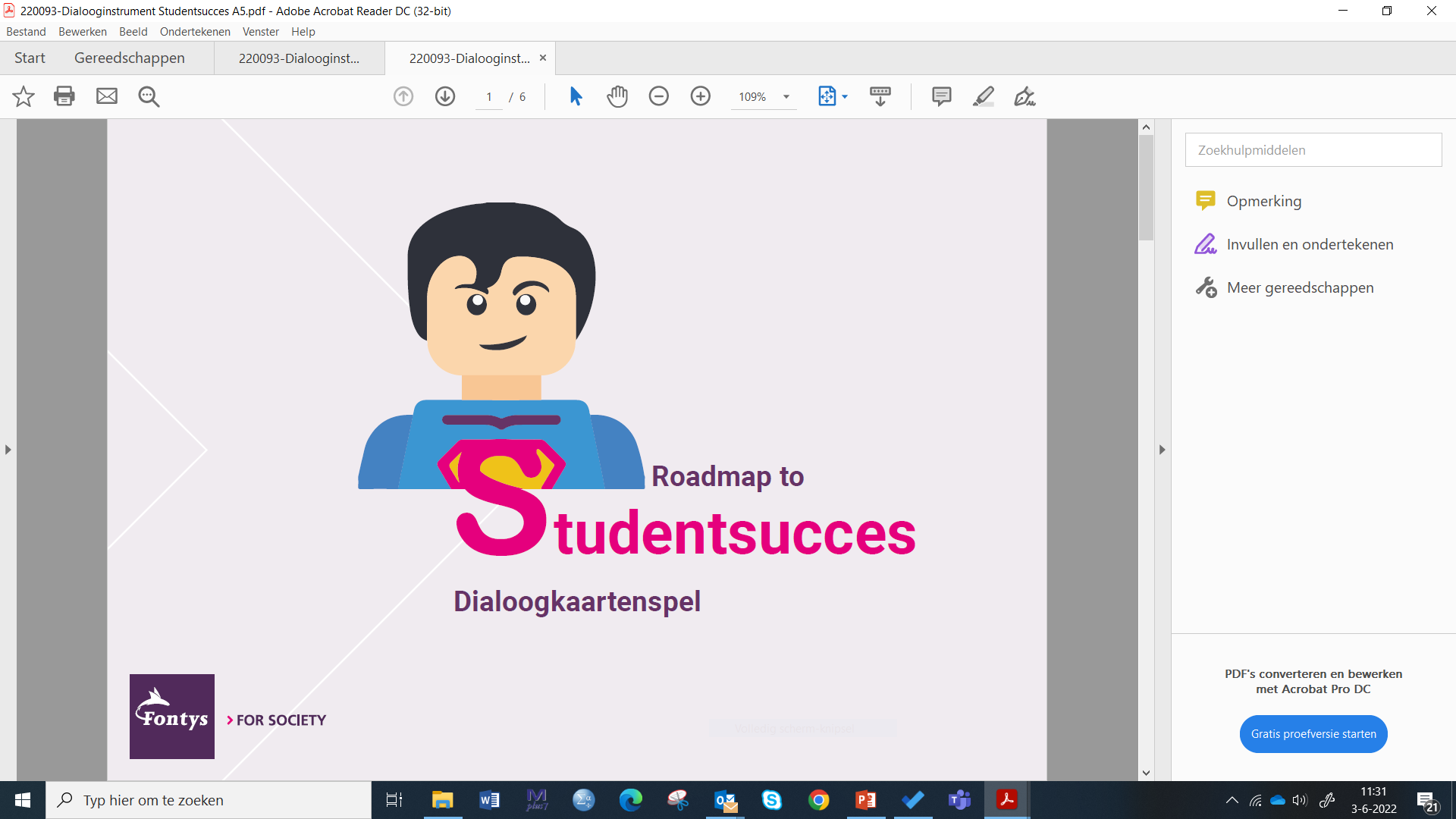 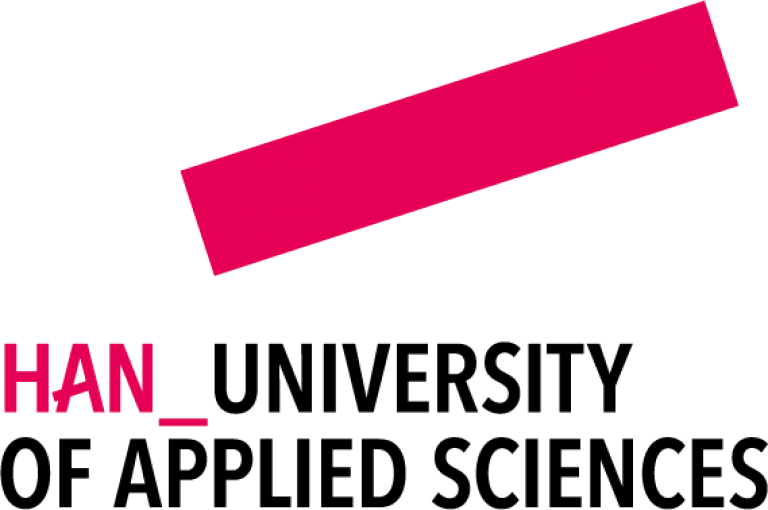 Asha Dijkstra
Evelyne Meens
Wat betekent studentsucces
voor jou?
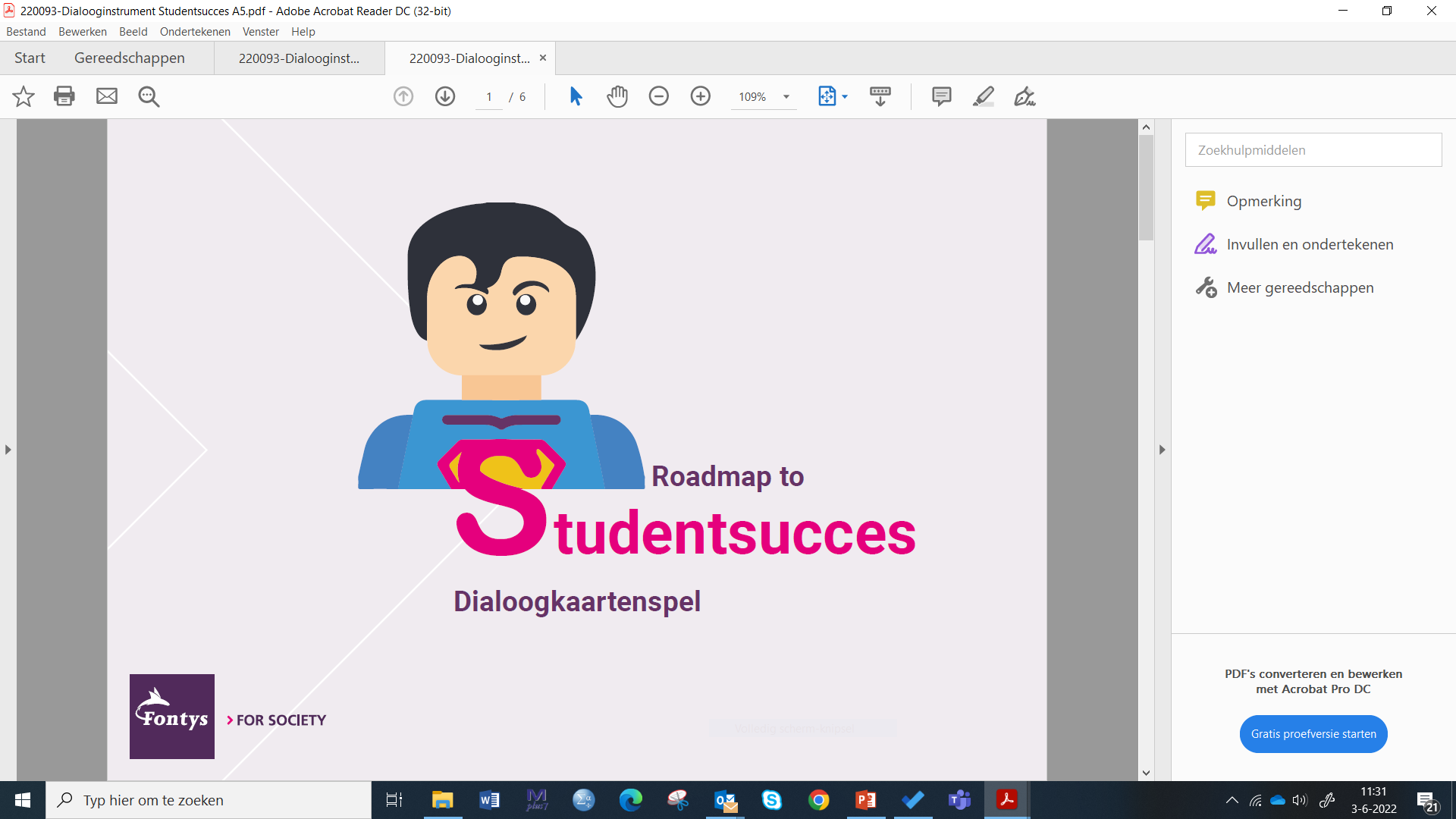 ‘Succes betekent voor mij dat ik op een comfortabele manier kan leren. 
Dus dat opdrachten goed uitvoerbaar zijn, dat ik goed contact met docenten en medestudenten heb en een fijne school. 
En dat ik de opleiding met een vertrouwd gevoel kan verlaten. 
Zo van: ‘Nu ben ik er klaar voor en kan ik het werkveld in.’
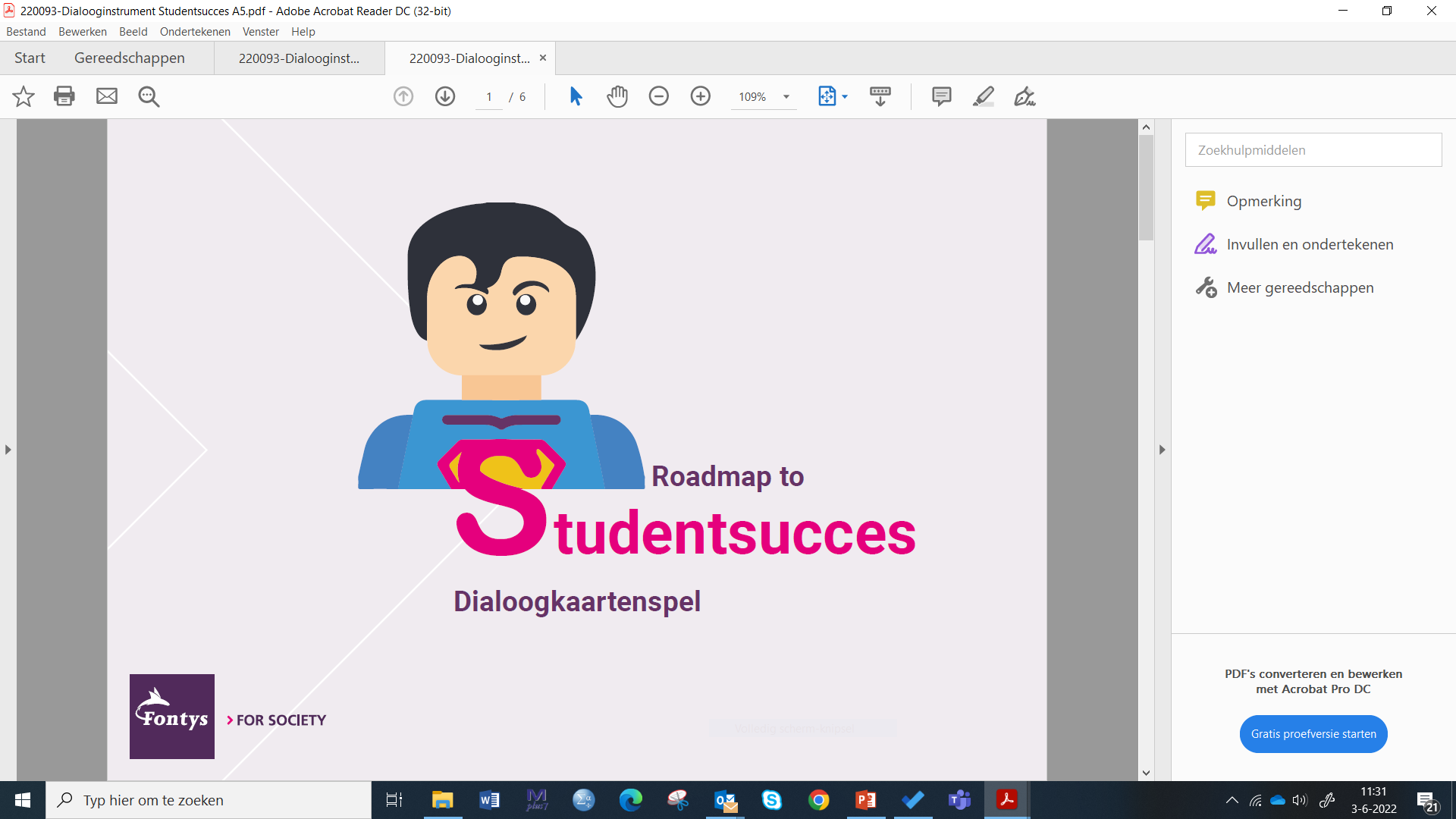 Duurzame relatie met arbeidsmarkt & samenleving
Waarderende & inclusieve onderwijscultuur
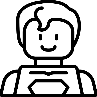 STUDENT CENTRAAL
STUDENT CENTRAAL
Duurzame relatie met arbeidsmarkt & samenleving
Waarderende & inclusieve onderwijscultuur
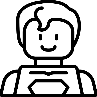 Aan de start
Voor de start
De studie
Transitie werk
vervolgstudie
Eerste 100 dagen
Student
centraal
Studentsucces
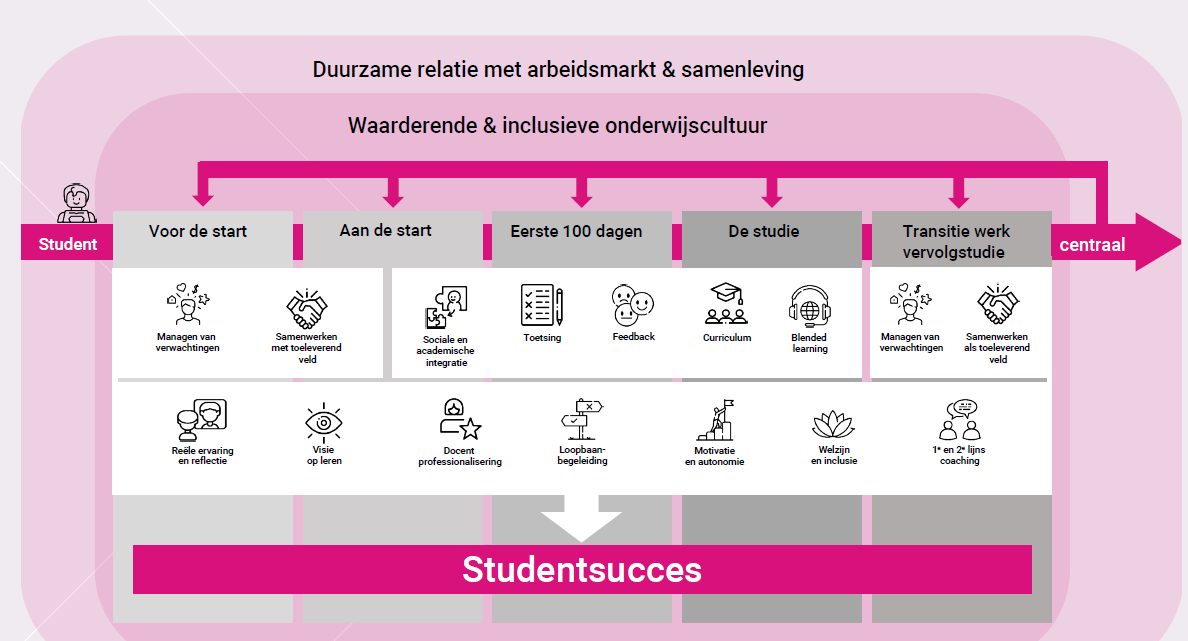 Duurzame relatie met arbeidsmarkt & samenleving
Waarderende & inclusieve onderwijscultuur
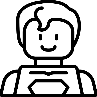 Aan de start
Voor de start
De studie
Transitie werk
vervolgstudie
Eerste 100 dagen
Student
centraal
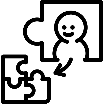 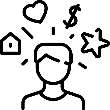 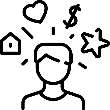 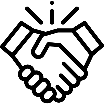 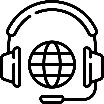 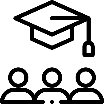 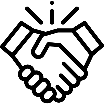 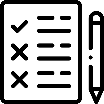 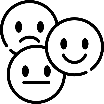 Sociale en 
academische 
integratie
Managen van 
verwachtingen
Samenwerken 
met toeleverend 
veld
Blended 
learning
Managen van 
verwachtingen
Samenwerken 
als toeleverend 
veld
Curriculum
Feedback
Toetsing
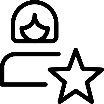 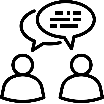 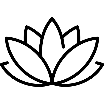 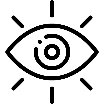 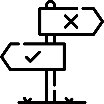 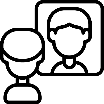 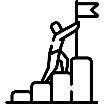 1e en 2e lijns 
coaching
Docent 
professionalisering
Welzijn
en inclusie
Visie 
op leren
Loopbaan-
begeleiding
Reële ervaring
en reflectie
Motivatie
en autonomie
Studentsucces
Duurzame relatie met arbeidsmarkt & samenleving
Waarderende & inclusieve onderwijscultuur
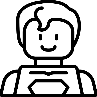 Aan de start
Voor de start
De studie
Transitie werk
vervolgstudie
Eerste 100 dagen
Student
centraal
Wat vind jij de belangrijkste factor voor studentsucces?
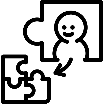 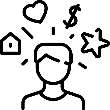 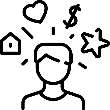 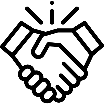 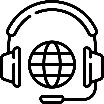 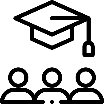 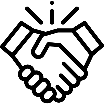 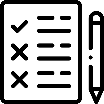 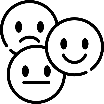 Sociale en 
academische 
integratie
Managen van 
verwachtingen
Samenwerken 
met toeleverend 
veld
Blended 
learning
Managen van 
verwachtingen
Samenwerken 
als toeleverend 
veld
Curriculum
Feedback
Toetsing
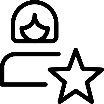 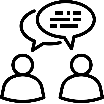 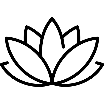 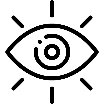 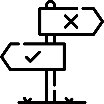 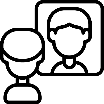 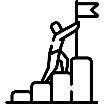 1e en 2e lijns 
coaching
Docent 
professionalisering
Welzijn
en inclusie
Visie 
op leren
Loopbaan-
begeleiding
Reële ervaring
en reflectie
Motivatie
en autonomie
Studentsucces
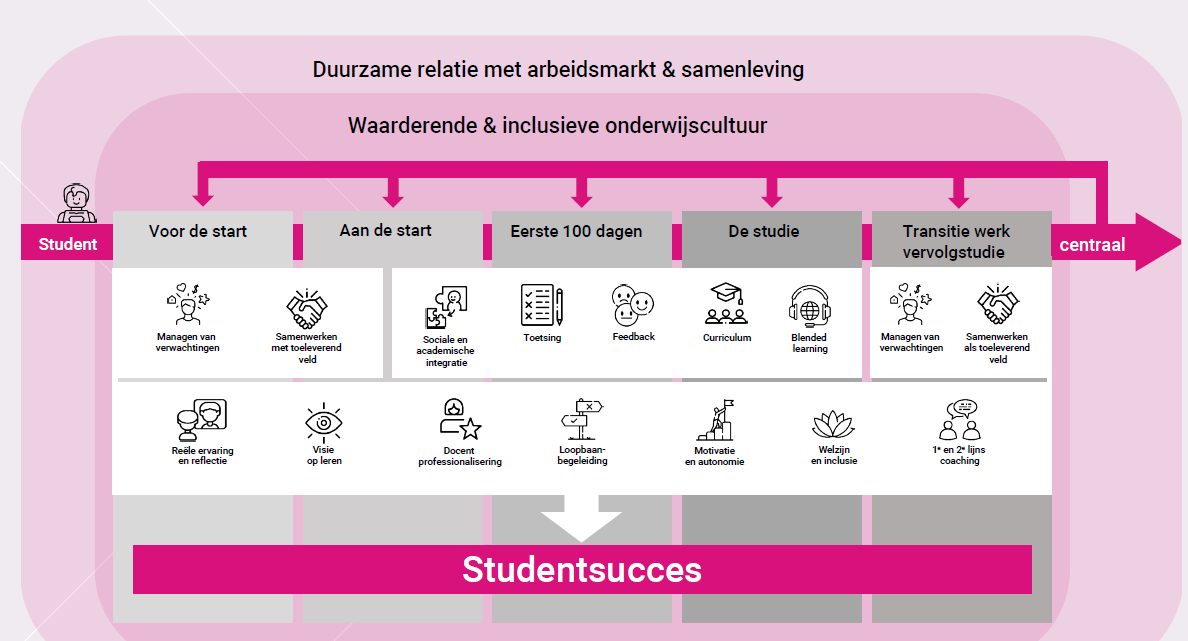 Duurzame relatie met arbeidsmarkt & samenleving
Waarderende & inclusieve onderwijscultuur
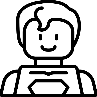 Aan de start
Voor de start
De studie
Transitie werk
vervolgstudie
Eerste 100 dagen
Student
centraal
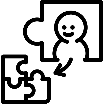 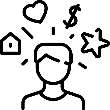 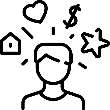 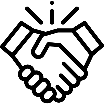 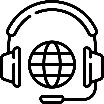 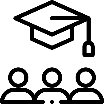 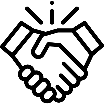 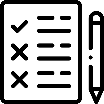 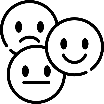 Sociale en 
academische 
integratie
Managen van 
verwachtingen
Samenwerken 
met toeleverend 
veld
Blended 
learning
Managen van 
verwachtingen
Samenwerken 
als toeleverend 
veld
Curriculum
Feedback
Toetsing
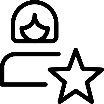 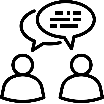 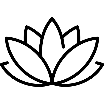 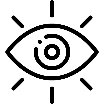 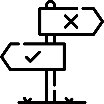 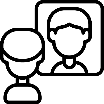 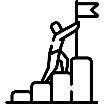 1e en 2e lijns 
coaching
Docent 
professionalisering
Welzijn
en inclusie
Visie 
op leren
Loopbaan-
begeleiding
Reële ervaring
en reflectie
Motivatie
en autonomie
Studentsucces
Duurzame relatie met arbeidsmarkt & samenleving
Waarderende & inclusieve onderwijscultuur
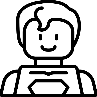 Aan de start
Voor de start
De studie
Transitie werk
vervolgstudie
Eerste 100 dagen
Student
centraal
Je begint met de activiteit/factor 
die het meeste oplevert
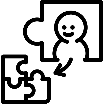 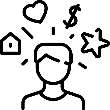 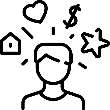 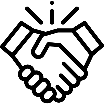 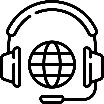 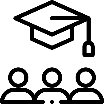 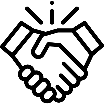 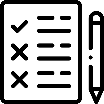 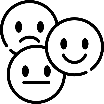 Sociale en 
academische 
integratie
Managen van 
verwachtingen
Samenwerken 
met toeleverend 
veld
Blended 
learning
Managen van 
verwachtingen
Samenwerken 
als toeleverend 
veld
Curriculum
Feedback
Toetsing
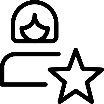 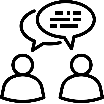 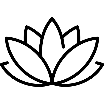 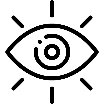 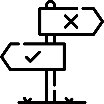 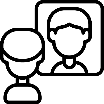 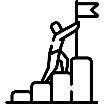 1e en 2e lijns 
coaching
Docent 
professionalisering
Welzijn
en inclusie
Visie 
op leren
Loopbaan-
begeleiding
Reële ervaring
en reflectie
Motivatie
en autonomie
Studentsucces
Duurzame relatie met arbeidsmarkt & samenleving
Waarderende & inclusieve onderwijscultuur
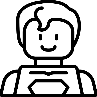 Aan de start
Voor de start
De studie
Transitie werk
vervolgstudie
Eerste 100 dagen
Student
centraal
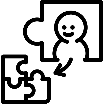 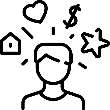 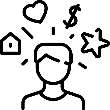 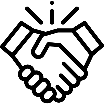 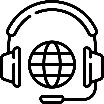 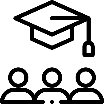 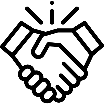 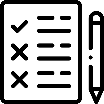 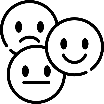 Sociale en 
academische 
integratie
Managen van 
verwachtingen
Samenwerken 
met toeleverend 
veld
Blended 
learning
Managen van 
verwachtingen
Samenwerken 
als toeleverend 
veld
Curriculum
Feedback
Toetsing
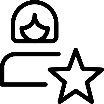 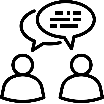 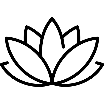 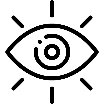 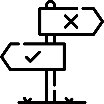 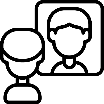 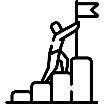 1e en 2e lijns 
coaching
Docent 
professionalisering
Welzijn
en inclusie
Visie 
op leren
Loopbaan-
begeleiding
Reële ervaring
en reflectie
Motivatie
en autonomie
Studentsucces
Dialoogkaartenspel
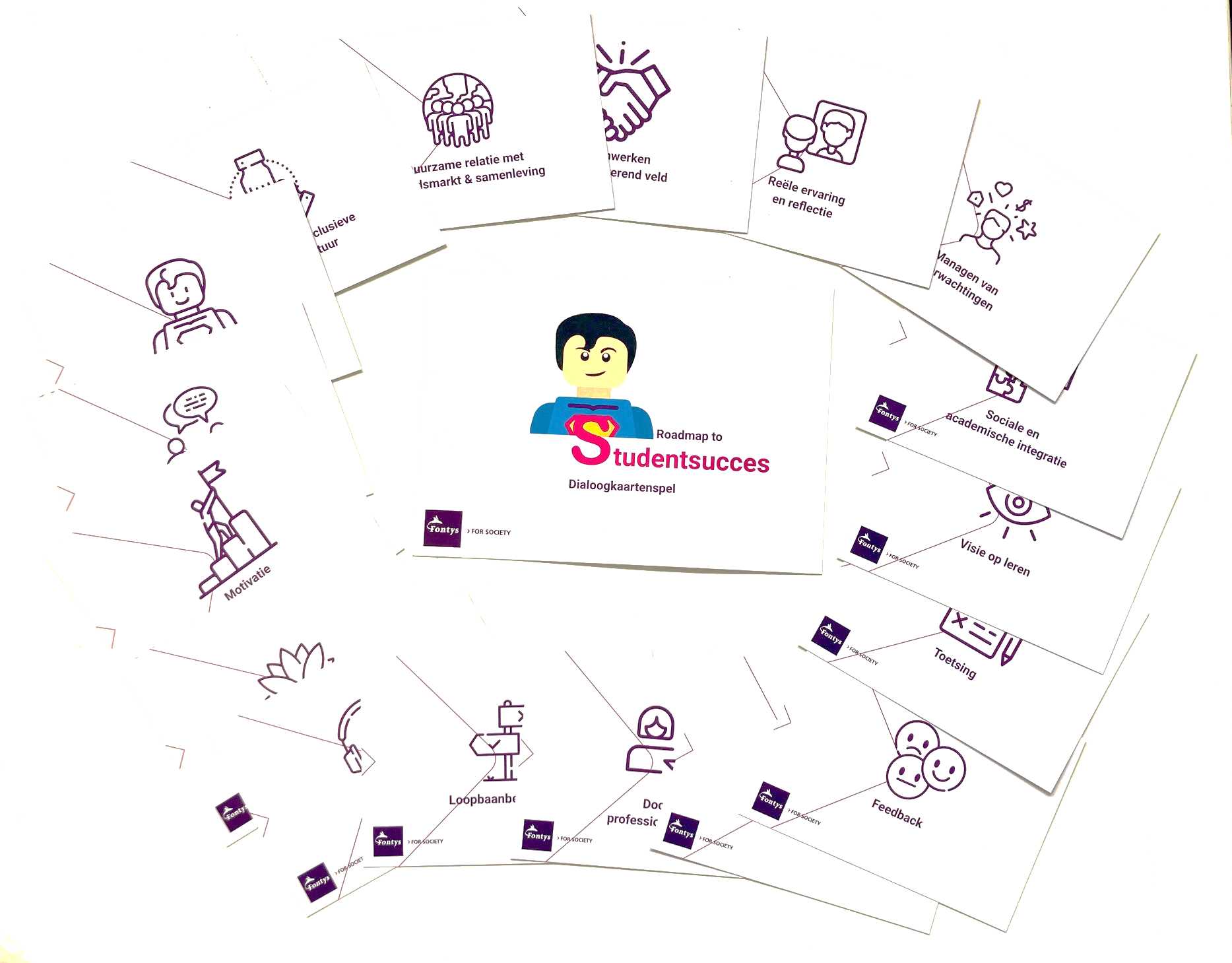 Denken vanuit het model
Aan de start
Voor de start
De studie
Transitie werk
vervolgstudie
Eerste 100 dagen
?
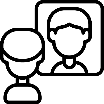 Aansluiting
Reële ervaring
en reflectie
Studiekeuze-
activiteiten
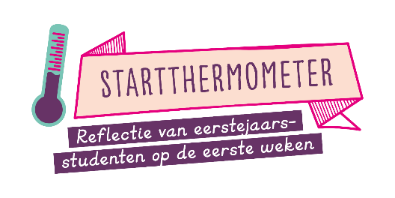 Studiekeuze
check
Warm welkom
Denken vanuit wat er al is
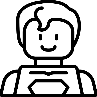 Aan de start
Voor de start
De studie
Transitie werk
vervolgstudie
Eerste 100 dagen
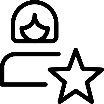 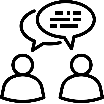 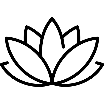 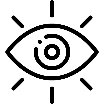 Docent 
professionalisering
Welzijn
en inclusie
1e en 2e lijns 
coaching
Visie 
op leren
Meer info
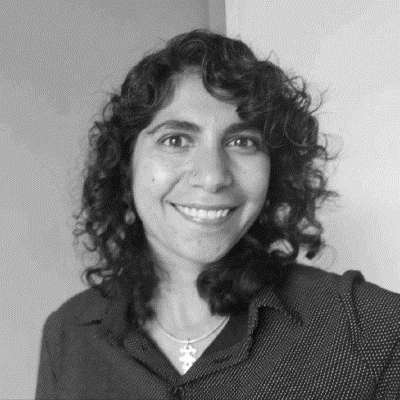 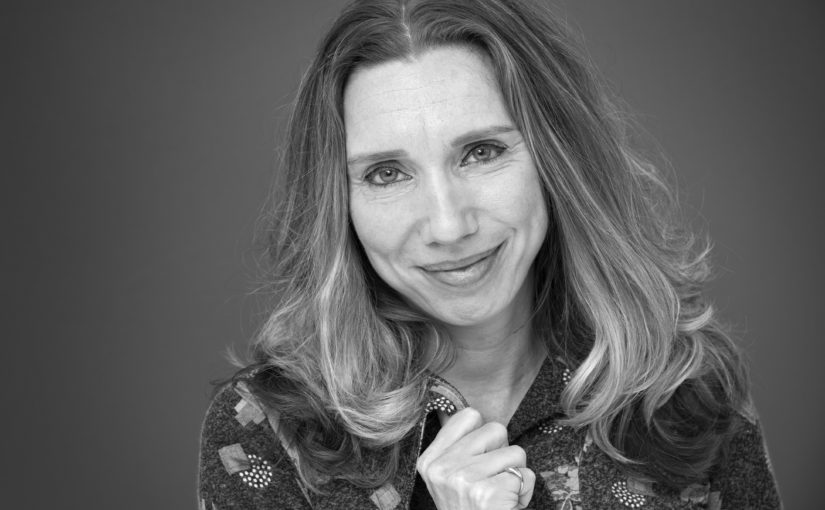 Evelyne Meens
senior onderzoeker & beleidsadviseur 
Fontys Hogescholen

e.meens@fontys.nl
LinkedIn
Asha Dijkstra
senior beleidsadviseur
VH en Han University

LinkedIn
Link naar Verdiepingsdocument Studentsucces
Link naar Roadmap to Studentsucces